Novinky v antikoagulační terapii pro běžnou klinickou praxi
Miloš Táborský
Výroční kongres ČAAMK, Olomouc 17.1.2020
Úvod
Poruchy hemostázy a trombóza se významně podílejí nejen na patogenezi různých kardiovaskulárních chorob, ale i na zvýšené morbiditě a mortalitě nemocných s těmito chorobami.
Na trombogenezi se vedle aktivace složek, které se fyziologicky podílejí na zástavě krvácení (hemostáze) – to je koagulace, krevních destiček, reakce endotelu a dalších krevních elementů – podílí i dysfunkce přirozených inhibitorů koagulace a fibrinolýzy.
Nejdůležitějším vyvolávajícím činitelem trombotizace je zánětlivá reakce s kterou je srážlivost krve vlastně propojena.
V etiopatogenezi poruch hemostázy a trombózy se podílejí i vlivy genetické, které se dnes již dají zjistit. Studována je zde i regulační role epigenetických změn, zejména účinku micoRNA.
Poslední výzkumy dokazují, že žilní i arteriální trombózy mají mnoho společného.
[Speaker Notes: Animace po řádcích]
I: Základy fyziologie koagulace
Koagulační kaskáda
Vnitřní cesta
Zevní cesta
IX
TF (tkáňový faktor) + VII
„aktivace kontaktem“
X
TF-VIIa
XI
trombocyty
Společná cesta
Ca2+
Prekallikrein
HMW Kininogen
XIIa
Polyfosfáty
Protrombin
XIa
trombocyty, Ca2+
(Tenáza)
trombocyty,
 Ca2+
IXa
VIIIa
Xa
Va
XIII
(Protrombináza)
Trombin
Fibrinový
monomer
XIIIa
Fibrinový
polymer
Fibrinogen
Multifaktoriální patofyziologie trombogeneze v cévním systému
Geny
Složení krve
Cévní stěna
Tvorba 
trombů
Průtok krve
Zevní faktor 
(metabolické, autoimunitní a zánětlivé změny aj. faktory)
Schéma aktivace a inhibice destiček in vivo
Kolagen
Endotel
Endotel
CD39
VWF
PGI2
NO
GPVI
α2β1
GPIb-IX-V
ADP
ADP
P2Y1
cAMP
Denzní granula
P2Y12
Přenos signálu
cGMP
Trombocyt
AA
PAR1
AA= arachidonová kyselina, ADP=adenosindifosfát, cAMP=cyklický adenosinmonofosfát, αIIbβ3=GP IIbIIIa destičkový receptor pro fibrinogen, α2b1= integrin, destičkový receptor pro kolagen, D39= endoteliální receptor vázající ADP, cGMP= cyklický guanosinmonofosfát, COX-1=cyklooxygenáza 1, GP VI= destičkový receptor pro kolagén, GP Ib-IX-V = destičkový receptor pro von Willebrandův faktor (VWF), NO= oxid dusnatý, PAR= receptor aktivovaný proteázou (zde trombinem), PGI2= prostacyklin, P2Y1= nízkoafinitní receptor pro ADP, P2Y12= vysokoafinitní receptor pro ADP, sGC= solubilní quanylátcykláza, TXA2=tromboxan.
PAR4
Michelson AD, et al. Blood 2017; 130: 713-21 .
COX1
αIIbβ3
TenázaProtrombináza
Fibrinogen
Receptor pro TXA2
αIIbβ3
Trombin
TXA2
Trombocyt
Generace trombinu a zánětlivá aktivace endotelu
Aktivace destiček
(PAR-1, PAR-4)
ADP, TXA2
a) mikroby
b) částice z traumatizované tkáně
agregace
amplifikace
koagulace
Toll-like receptor
FXI→IX, VIII, V
TAFI
(inhibice fibrinolýzy)
+
+
NF kappa B
+
Trombin
IL-1
Monocyt
aktivace tkáňového faktoru (TF) na povrchu monocytu
+ F VIIa → F Xa
P- selectin
vWF, endotelin
APC
Multimery VWF štěpené ADAMTS 13
+ IL- 6
(produkce proteinů akutní fáze ↑Fbg, PAI-1, FVIII)
PAR-2
	EPCR a TM
Exprese E- a P- selektinu a ICAM-1 endotelu
PAR-1
Cleator JH et al. Blood 2006;107:2736-2744.
Chen J, Chung D.W. Blood 2018;132:141-147.
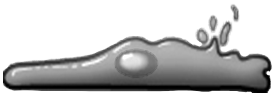 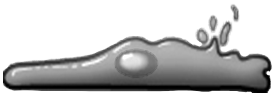 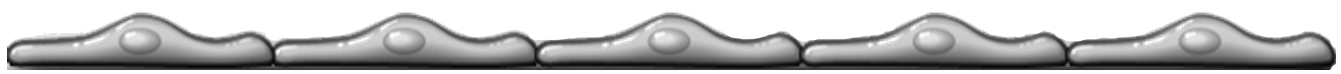 Testy vhodné k vyšetření hemostázy – normální hodnoty pro dospělé I
Testy vhodné k vyšetření hemostázy – normální hodnoty pro dospělé II
Přímá perorální antikoagulancia 2020
Současné spektrum indikací NOACs 2020
I: SPAF indikace:1 z 8 pacientů užívajících NOAC má dávkování mimo SPC
Steinberg BA: J Am Coll Cardiol 2016; 68:2597-2604
Fibrilace síníProjekt: ESC ATLAS 2019
Timmis A, Eur Heart J 2020:41;12-85
[Speaker Notes: Figure 34]
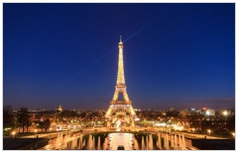 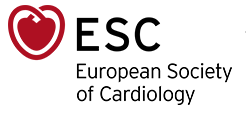 Prevalence and risk of DOACs’ inappropriate dosing in atrial fibrillation. An analysis of the Swiss - AF and BEAT - AF registries.
G Montrasio 1, M Coslovsky 2, A Wiencierz 3, C Baumgartner 4, N Rodondi 4,5, M Kühne 2,6, G Moschovitis 7, H Preiss 1, MF Reiner 8, ML De Perna 7, D Conen 2,6,9, S Osswald 2,6, JH Beer 1,10, oepfli 1

1 Department of Internal Medicine, Cantonal Hospital of Baden, Baden, Switzerland 2 Cardiovascular Research Institute Basel, Switzerland 3 Clinical Trial Unit, University Hospital Basel, Switzerland 4 Department of General Internal Medicine, Inselspital, Bern University Hospital, University of Bern, Switzerland 5 Institute of Primary Health Care (BIHAM), University of Bern, Switzerland 6 Cardiology ivision, Department of Medicine, University Hospital Basel, Switzerland 7 Department of Cardiology, Ente Ospedaliero Cantonale, Ospedale Regionale di Lugano, Switzerland 8 Department of Internal Medicine, University Hospital of Zurich, Switzerland 9 Population Health Research Institute, McMaster University, Hamilton, Canada 10 Molecular Cardiology, University Hospital Zurich, Zurich, Switzerland
Prevalence nesprávného dávkování DOACů
DOAC vs. VKA
Overdosing/underdosing – cca 20 % 

Pacienti ze 2 švýcarských studií – Swiss – AF a BEAT – AF – 3063 lidí
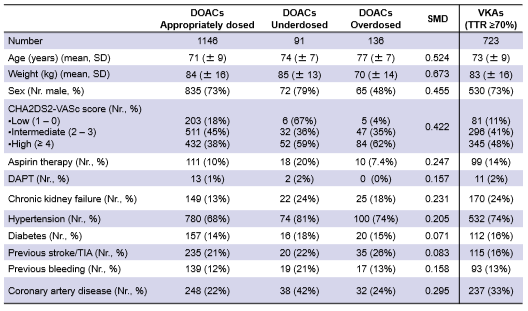 [Speaker Notes: - V posledních 5 a více letech se zvyšuje incidence předepisování DOACů, které oproti Warfarinu mají podobnou účinnost, ale mnohem lepší bezpečnostní profil (především co se týče intrakraniálního krvácení
 Většina DOACů má 2 dávkování, normální a redukované při splnění podmínek – přítomnosti komorbidit
 V praxi se často setkáváme s poddávkováním a předávkováním – pacientům bez komorbidit je nasazena vyšší dávka, nebo pacientům splňujícím kritéria (často se syndromem geriatrické křehkosti) je nasazena dávka vyšší
 Publikovaná data ukazují, že špatně nadávkovaných je až 20 % pacientů
 Jednalo se o poměrně staré pacienty s CHADS-VASc skóre obecně vyššími než v iniciálních DOACových studiích – poměrně polymorbidní populace, část měla už v předstudijním období CMP, nebo krvácení, jejichž incidenci tato studie zkoumala jako primární outcome]
Výsledky
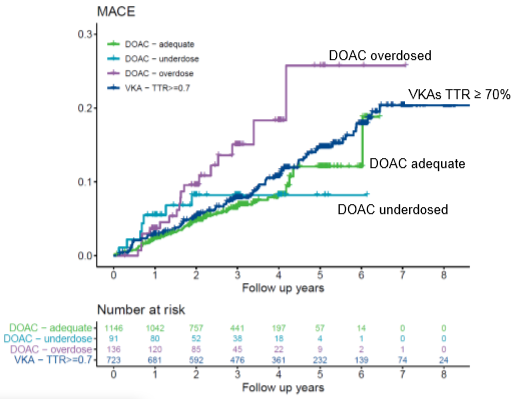 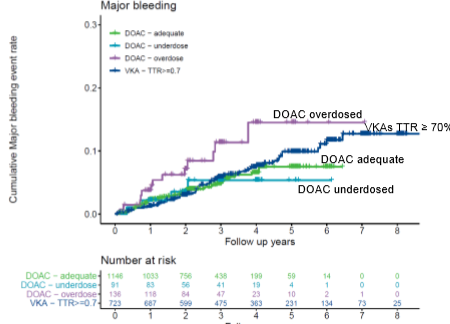 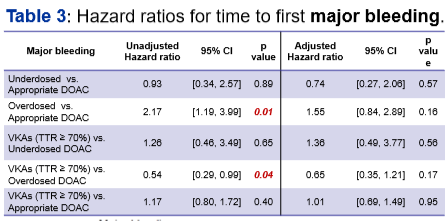 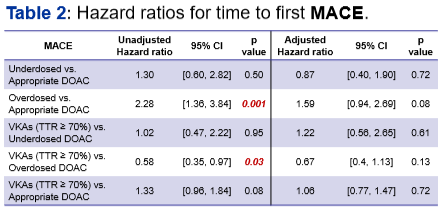 [Speaker Notes: Z Kaplan –meierových křivek je vidět, že nejvyšší incidenci kumulativního endpointu major adverse cardiac events i rizika krvácení měla skupina, která byla předávkována DOACy, což byla pravděpodobně skupina křehkých starých lidí, která měla normální dávku DOACu. Zajímavé je, že poddávkovaní neměli statisticky významně vyšší riziko MACE, než adekvátně dávkovaní, což ukazuje, že i ta nižší dávka je často dostačující – je tam rezerva]
Praktické aspekty pro ambulantní kardiology I
Nová regulační opatření: „Druhá úhrada ze ZP“
Pradaxa a apixaban v redukovaných dávkách – nově opět nutno psát na Rp : zvýšená úhrada + dg. FS
Xarelto: není nutné
Lixiana: není nutné, pravděpodobně toto opatření bude aplikováno později
Ať už zvolíme termín druhá nebo zvýšená úhrada, platí v indikacích prevence CMP/SE u NVFS, léčba a sekundární prevence HŽT/PE.
Pradaxa: Základní úhrada platí pouze pro ortopedické indikace s omezenou dobou podávání – tj. elektivní náhrada kolenního kloubu (max. 14 dní) nebo kyčelního kloubu (max. 28-35 dní).

Druhá, resp. zvýšená úhrada ve výši 1299,35 Kč/60 cps balení je pro předepisujícího lékaře o 245 Kč levnější než základní úhrada.
http://www.sukl.cz/modules/medication/detail.php?code=0029328&tab=prices
Praktické aspekty pro ambulantní kardiology II
http://www.sukl.cz/modules/medication/detail.php?code=0029328&tab=prices
Informace o úhradách, cenách a výši případného doplatku léčivých přípravků hrazených z veřejného zdravotního pojištění
http://www.sukl.cz/sukl/seznam-leciv-a-pzlu-hrazenych-ze-zdrav-pojisteni
II: ICHS, PCI u pacientů s FS
Management pacientů s FS podstupujících PCI : Vyvážené riziko CMP a rizika krvácení
Duální terapie▼trombóza stentu
▼závažné krvácení
≈ koronární příhody
Klopidogrel
OAC
Triple terapieZávažné krvácivé příhody a komplikace, MACE a mortalita
Duální
terapie▲CV příhoda 
▲mortalita
Duálníterapie▲IM
▲trombóza stentu
ASA – kyselina acetylsalicylová; MACE - závažné kardiovaskulární nežádoucí účinky (složené z KV mortality, IM, a CMP); OAC – perorální antikoagulační léčba; Upraveno dle Dewilde et al. J Am Coll Cardiol 2014; Cannon et al. Clin Cardiol 2016
ASA
[Speaker Notes: Reference
Dewilde WJM et al. J Am Coll Cardiol 2014;64:1270–80
Cannon CP et al. Clin Cardiol 2016;39:555–64]
ESC update - duální protidestičková terapie u pacientů s ICHS
Joint European Consensus document
2018
NOACs as part of triple antithrombotic therapy (TAT) or dual antithrombotic therapy (DAT) are safer than VKA with respect to bleeding risk and is the preferred option in the absence of contraindications to use of these drugs.

With DAT, all 4 NOACs are preferred
AF patients presenting with elective PCI
or ACS undergoing PCI1
Concerns about thrombotic risk2
Concerns abouthigh bleeding risk3prevailing
Time fromtreatment
initiation
(months)
A
O
O
O
A
A
(Patient very high bleeding risk)

Dual therapy with OAC plus P2Y12 inhibitor up to 12 mo
1
C
C
C
C
C
C
1 mo triple therapy
1 mo triple therapy
3
O
O
O
Dual therapy with OAC plus P2Y12 inhibitor up to 12 mo
triple therapyup to 6 mo
6
O
1. Periprocedural administration of aspirin and clopidogrel during PCI is recommended irrespective of the treatment strategy; as dual therapy, potent P2Y12 inhibitors (ticagrelor) may be combined with dabigatran; 2: High atherothrombotic risk (For Elective PCI, use SYNTAX score; for ACS, GRACE score >140; stenting of the left main, proximal LAD, proximal bifurcation; recurrent MIs; stent thrombosis etc.) and low bleeding risk; 3: Bleeding risk can be estimated using the HAS-BLED score; correct modifiable bleeding risk factors. DAT, dual antithrombotic therapy; LAD, left anterior descending; TAT, triple antithrombotic therapy. Lip GYH et al. Europace 2018;doi:10.1093/europace/euy174.
Dual therapy with OAC plus P2Y12 inhibitor up to 12 mo
12
>12
OAC alone
[Speaker Notes: Reference
Lip GYH et al. Europace 2018;doi:10.1093/europace/euy174]
Nově: Metaanalýza 4 studií PCI u pac. s FS
Lopez RD, et al. JAMA Cardiol. 2019 (doi:10.1001/jamacardio.2019.1880) American Medical Association
K dispozici jsou 4 studie PCI u pacientů s ICHS a FS I
PIONEER-AF: Rivaroxaban
REDUAL-PCI: Dabigatran
40
HR: 0,72 (95% CI: 0,58–0,88)
p=0,002
35
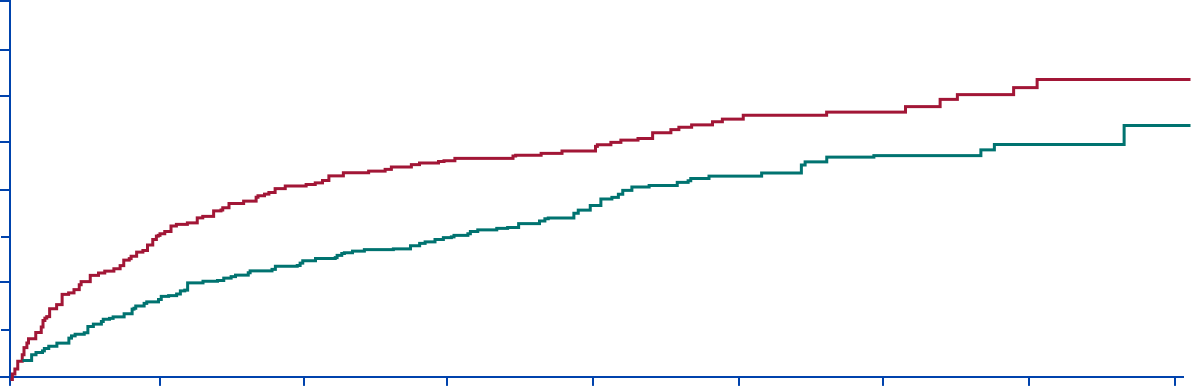 Warfarin
triple terapie
30
25
20
Dabigatran 150 mg 
duální terapie
15
10
Doba do výskytu prvního krvácení (dny)
5
1. Gibson SM, et al. N Engl J Med. 2016
2. Cannon et al. N Engl J Med 2017
0
K dispozici jsou 4 studie PCI u pacientů s ICHS a FS II
AUGUSTUS: Apixaban
ENTRUST-AF PCI: Edoxaban
RESULTS Enrollment included 4614 patients from 33 countries. There were no significant interactions between the two randomization factors on the primary or secondary outcomes. Major or clinically relevant nonmajor bleeding was noted in 10.5% of the patients receiving apixaban, as compared with 14.7% of those receiving a vitamin K antagonist (hazard ratio, 0.69; 95% confidence interval [CI], 0.58 to 0.81; P<0.001 for both noninferiority and superiority), and in 16.1% of the patients receiving aspirin, as compared with 9.0% of those receiving placebo (hazard ratio, 1.89; 95% CI, 1.59 to 2.24; P<0.001). Patients in the apixaban group had a lower incidence of death or hospitalization than those in the vitamin K antagonist group (23.5% vs. 27.4%; hazard ratio, 0.83; 95% CI, 0.74 to 0.93; P = 0.002) and a similar incidence of ischemic events. Patients in the aspirin group had an incidence of death or hospitalization and of ischemic events that was similar to that in the placebo group. 
CONCLUSIONS: In patients with atrial fibrillation and a recent acute coronary syndrome or PCI treated with a P2Y12 inhibitor, an antithrombotic regimen that included apixaban, without aspirin, resulted in less bleeding and fewer hospitalizations without significant differences in the incidence of ischemic events than regimens that included a vitamin K antagonist, aspirin, or both. (Funded by Bristol-Myers Squibb and Pfizer; AUGUSTUS ClinicalTrials.gov number, NCT02415400.)
Trial Description: Patients with atrial fibrillation and recent PCI were randomized to edoxaban 60 mg daily plus clopidogrel 75 mg daily for 12 months versus a vitamin K antagonist and clopidogrel 75 mg daily for 12 months plus aspirin (100 mg once daily, for 1–12 months).
RESULTS • Primary endpoint: major or clinically relevant nonmajor bleeding at 12 months occurred in 17% of the edoxaban group compared with 20% of the vitamin K antagonist group (p for noninferiority = 0.001, p for superiority = 0.12) • Cardiovascular death, myocardial infarction, stroke, systemic embolism, or definite stent thrombosis: 7% with edoxaban vs. 6% with vitamin K antagonist (p = NS)
CONCLUSIONS • Among patients with atrial fibrillation and recent PCI, edoxaban/clopidogrel vs. vitamin K antagonist/dual antiplatelet therapy was noninferior for bleeding, with similar ischemic outcomes
Vranck P, et al. Lancet 2019;Sep 3:[Epub]
1. Lopes RD, et al. Am Heart J. 2018;200:17-23
2. Goette A, et al. ESC Congress 2019. FP 6044
Hlavní výsledky
Major / CRNM Bleeding
Primary outcome events of major or CRNM bleeding
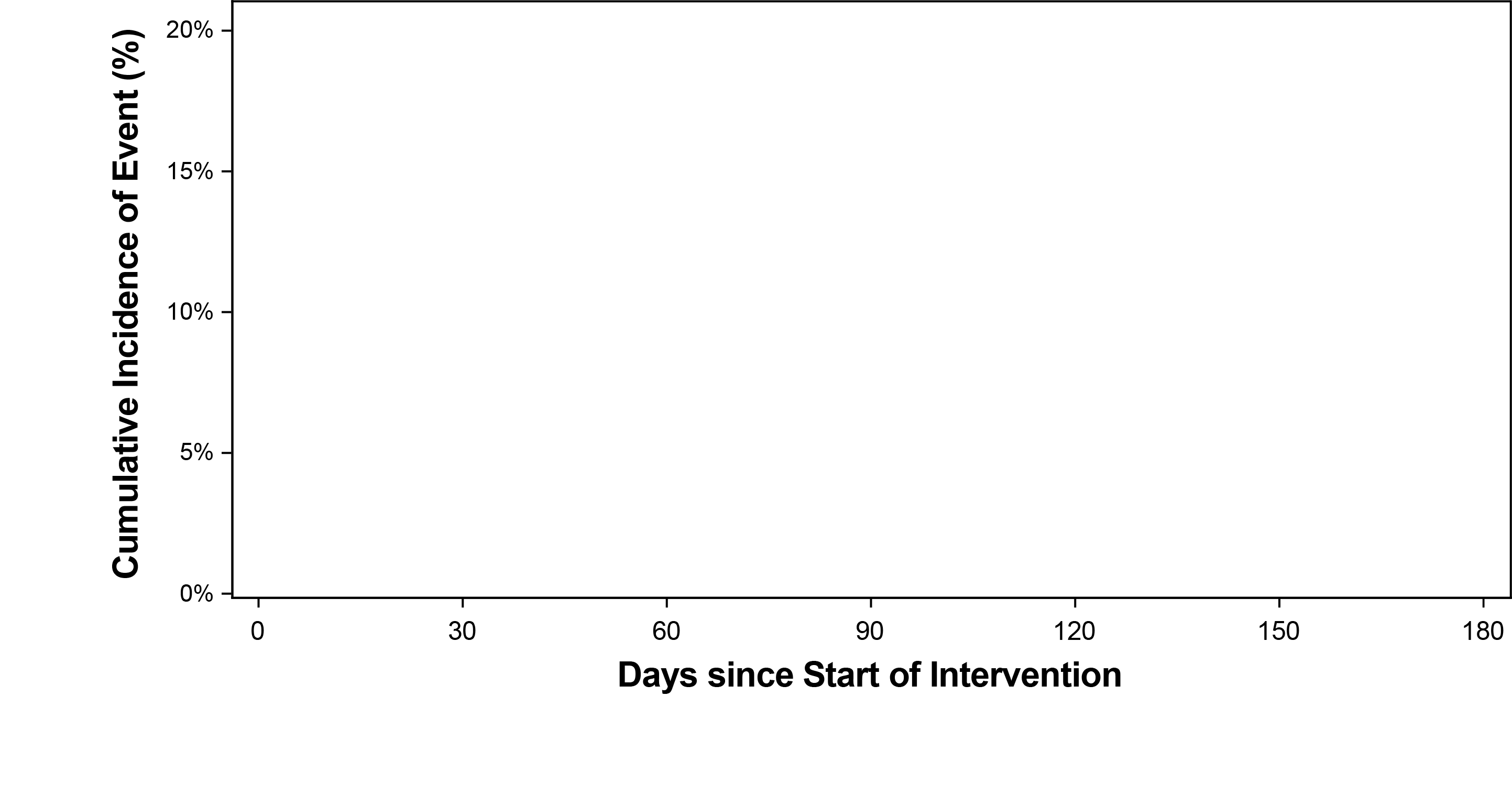 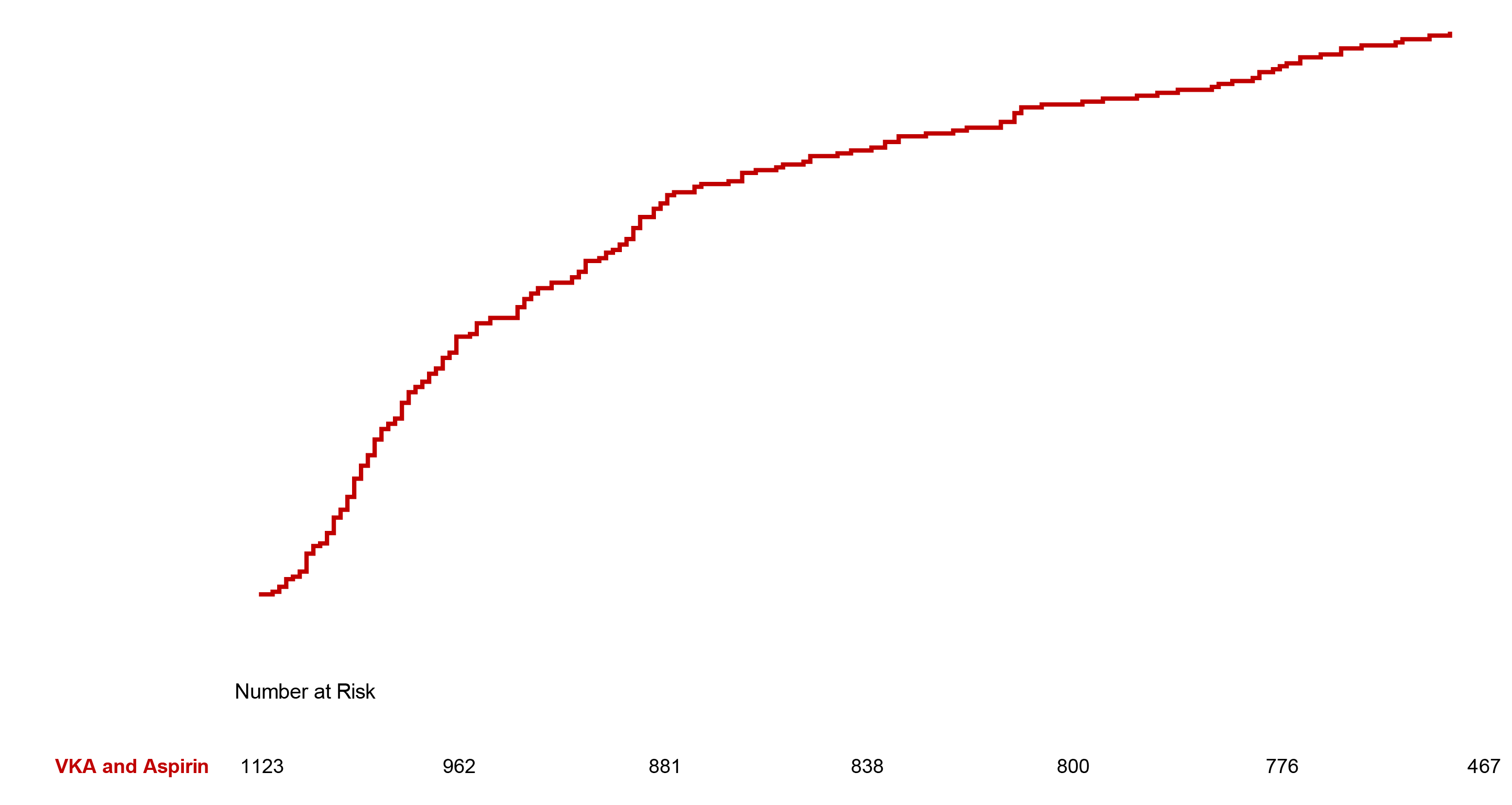 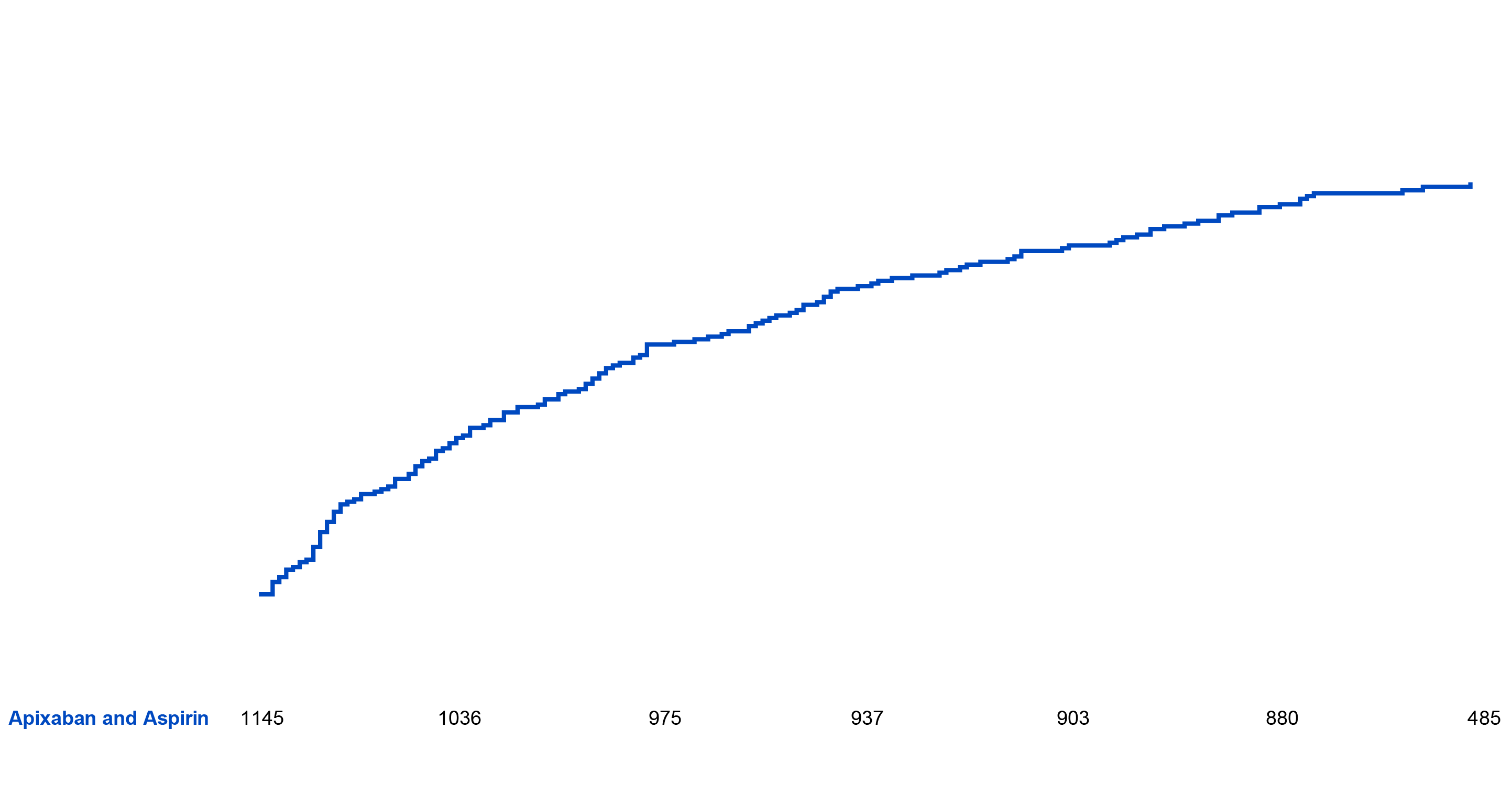 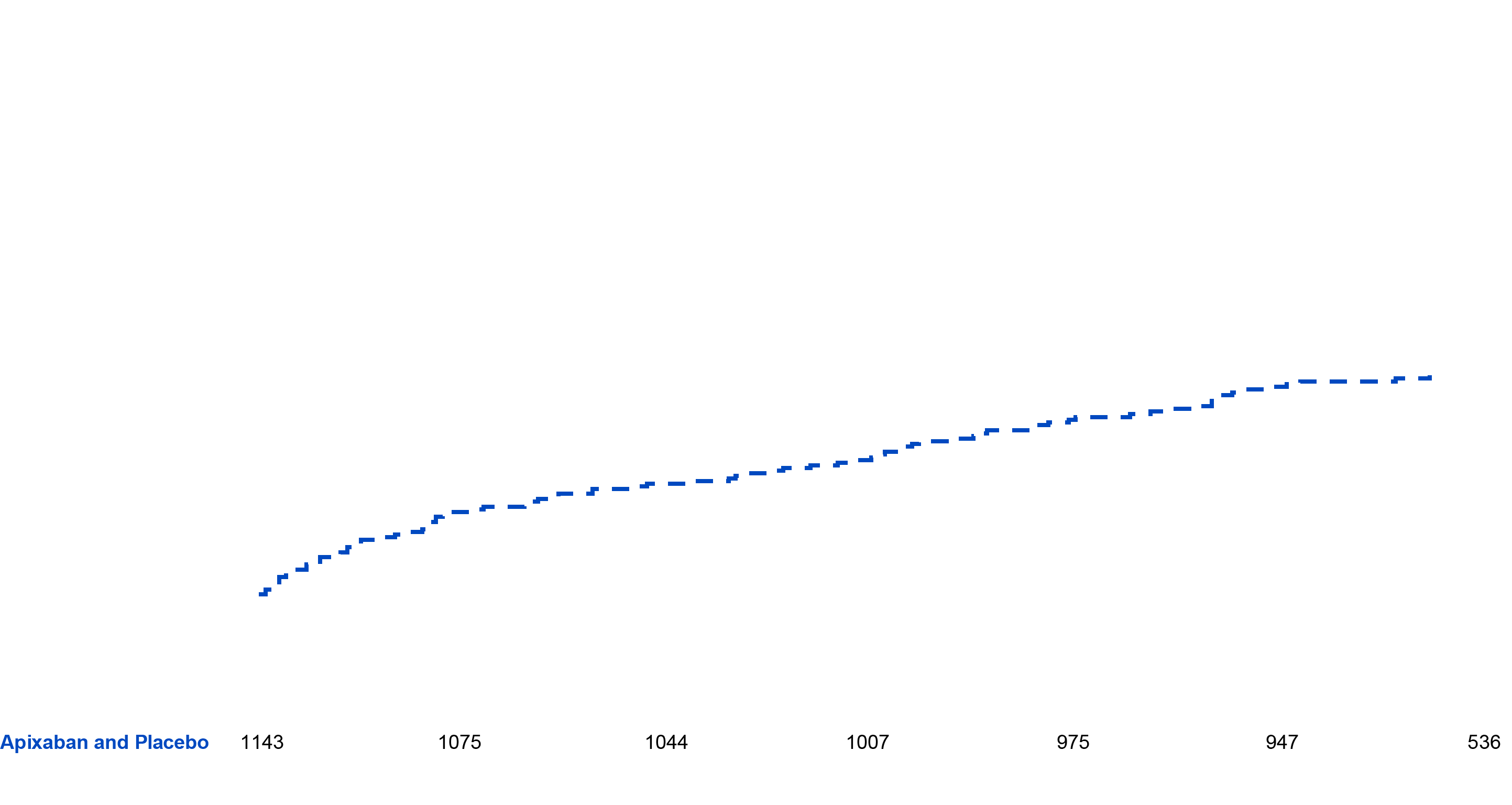 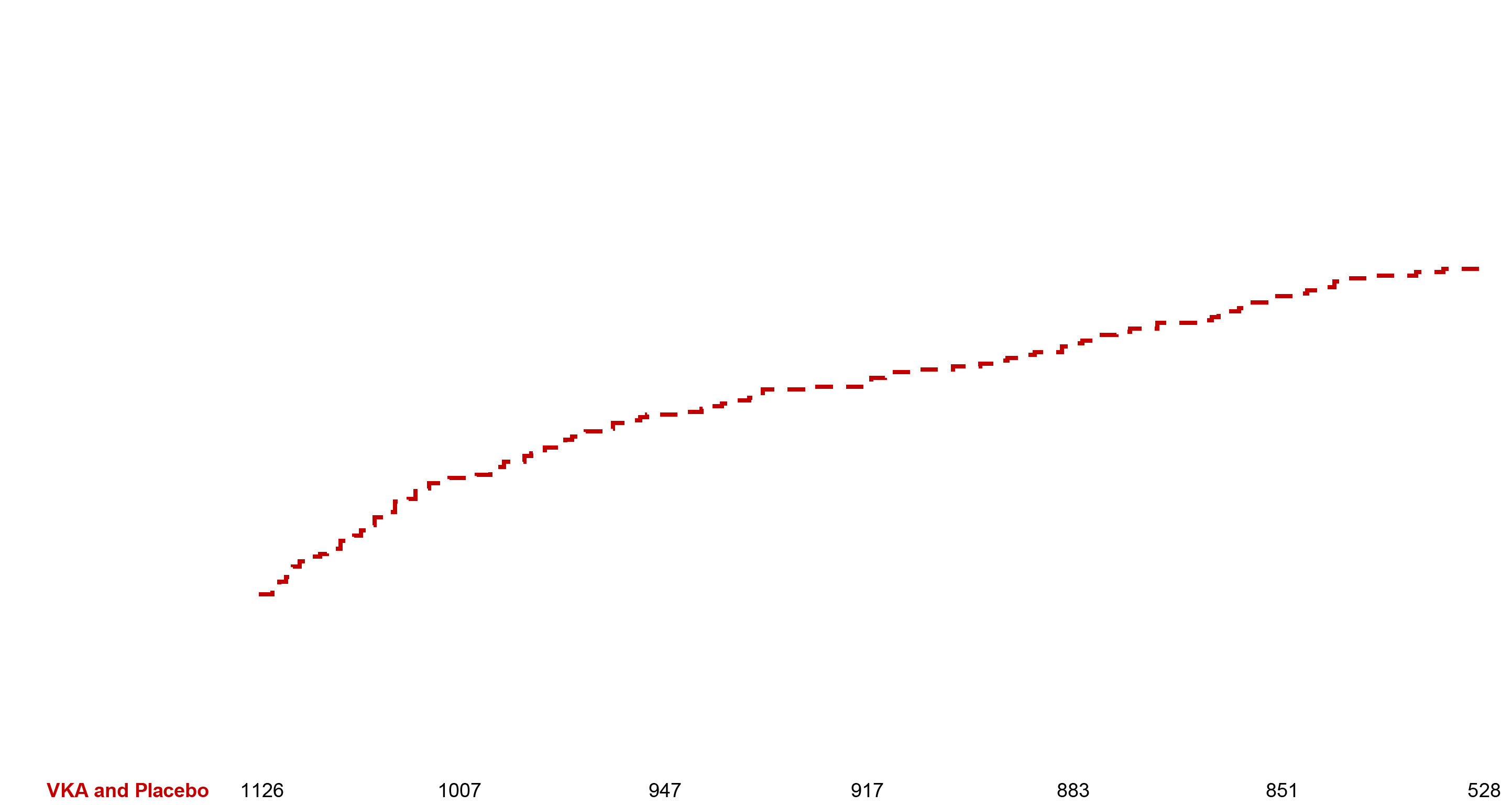 VKA + Aspirin (18.7%)
Apixaban + Aspirin (13.8%)
VKA + Placebo (10.9%)
Apixaban + Placebo (7.3%)
Apixaban + Placebo vs. VKA + Aspirin: 11.4% absolute risk reduction (NNT=9)
Společná dohoda VZP ČR, ČKS a SAS k preskripci antikoagulačních přípravků – stav ze dne 6. 2. 2018
Svaz zdravotních pojišťoven respektuje úhradová omezení tak, jak je vydal SÚKL 1. 5. 2012, zveřejněné na www.sukl.cz
Společná dohoda VZP ČR, ČKS a SAS k preskripci antikoagulačních přípravků (ICHS + FS) – návrh k 1.1.2020
Korekce textu:
Jedná se o pacienty s FS s akutními a chronickými formami ICHS
Léčba dabigatran etexilátem, rivaroxabanem, apixabanem nebo edoxabanem s kombinaci s P2Y12 inhibitorem je indikována po dobu 12 měsíců po provedení PCI. Dávkování jednotlivých NOAC v tomto klinickém scénáři je individuální v souladu s SPC.
Ostatní ustanovení zůstávají beze změn
Cave: Bude platit až po zveřejnění na webu VZP – cca 2/2020  mailing členům asociace !!!
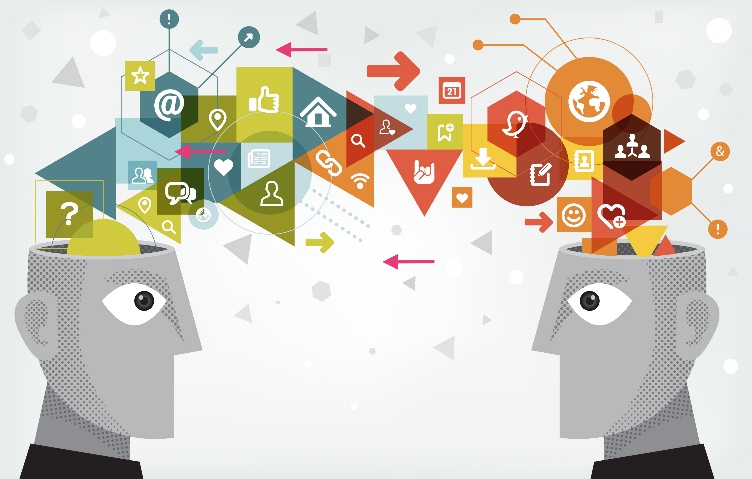 III: Duální antitrombotické léčba u velmi rizikových pacientů s manifestní aterosklerózou a SR
Aterotrombóza – následek chronické progredující aterosklerózy
1 roční výsledky u pacientů s aterosklerózou1
Doba přežití u pacientů 60 let  ateroskleróza2
7.7let 
méně
9.2let 
méně
12let
méně
1. Steg P et al. JAMA 2007;297:1197–1206; 2. Peeters A et al. Eur Heart J 2002;23:458–466
[Speaker Notes: Discussion Points
Atherothrombosis is a common denominator of coronary, peripheral and cerebrovascular disease
Atherosclerosis is a progressive, systemic, polyvascular disease leading to atherothrombotic events 
Thrombosis may occur suddenly resulting in irreversible organ damage e.g. stroke and MI
CAD & PAD have similar risks, PAD even higher risk
The life expectancy of patients with cardiovascular disease is decreased by 7.7 years and by 9.2 years for patients with prior MI, as compared to healthy people]
Patofyziologické aspekty duální AT terapie
Koagulace
Fibrin
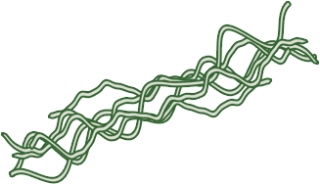 Rivaroxabaninhibice faktoru Xa
Sraženina
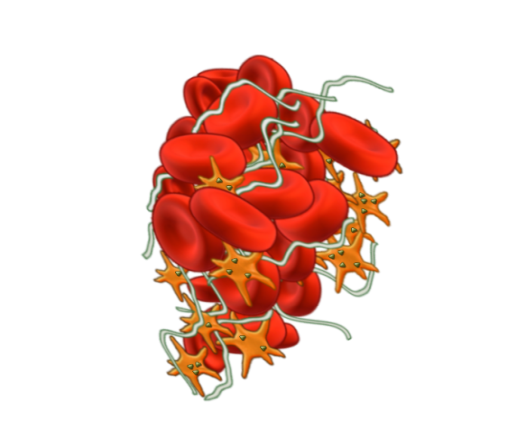 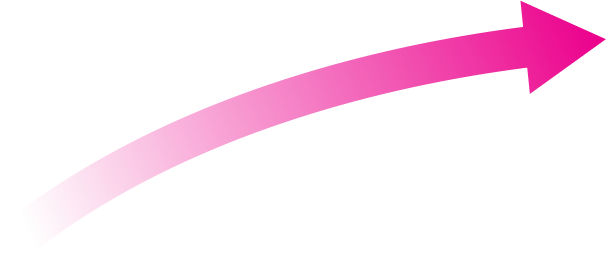 Trombin
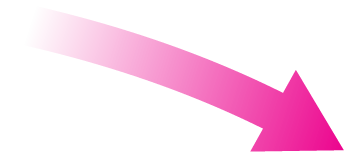 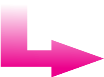 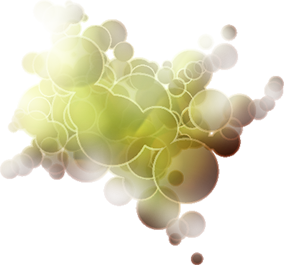 Trombocytyaktivace / agregace
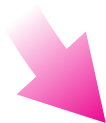 Aktivovanétrombocyty
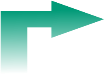 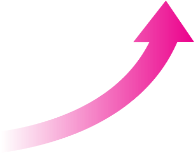 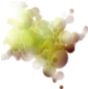 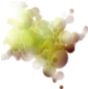 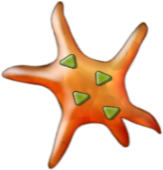 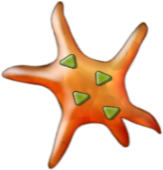 Nízká dávka ASA
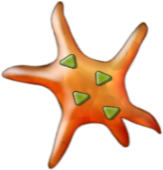 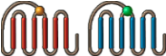 PAR-4
PAR-1
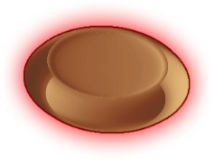 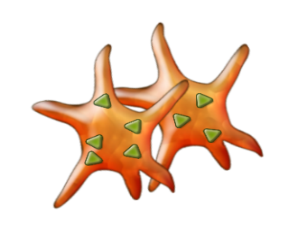 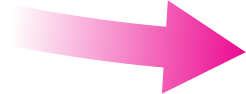 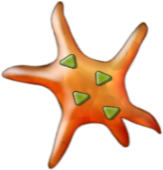 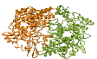 COX-1
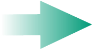 Neaktivní 
trombocyt
Agregace aktivovaných trombocytů
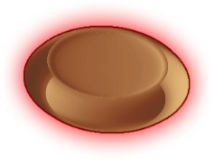 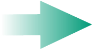 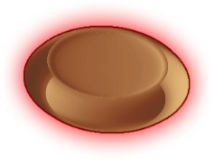 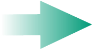 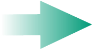 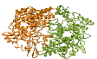 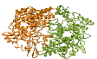 Další neaktivnítrombocyty
Tromboxane A2
Komplexní vaskulární protekce u pacientů s ICHS: 2020
Cévní protekce
Prevence aterotrombotických příhod
Kontrola KV rizikových faktorů s cílem limitovat progresi aterosklerózy a stabilizovat již existující pláty
Změny životního stylu
Ukončení kouření
Pravidelný pohyb
Dieta
Kontrola hmotnosti
Psychosociální podpora
Léčebné terapie
Hypolipidemika – statiny, ezetimib, PCSK9i …
Antihypertenzíva – iACE/ARBs
Sacubitril-valsartan
Antidiabetika – glifloziny, gliptiny…
Antitrombotická terapie
Antiagregační monoterapie (ASA nebo clopidogrel)
DAPT u pacientů po IM včetně prodloužené doby léčby
ACE, angiotensin-konvertující enzym; ARB, blokátory angiotensinových receptorů 
Montalescot G et al, Eur Heart J 2013;34:2949–3003; 
Cortés-Beringola A et al, Eur J Prevent Cardiol 2017;24:22–28
[Speaker Notes: Abbreviations
ACE, angiotensin-converting enzyme; ARB, angiotensin receptor blocker; CAD, coronary artery disease; CV, cardiovascular]
Publikace a výsledky studie COMPASS
Doporučené postupy pro management chronických koronárních syndromů (ESC 2019)
Vysoké riziko ischemie je definováno jako:
Difuzní ICHS s postižením více cév s alespoň 1 z následujících:
Diabetes mellitus vyžadující medikaci
Rekurentní IM
Onemocnění periferních tepen (PAD)
CKD s eGFR 15–59 ml/min/1.73 m2
Mírné riziko ischemie je definováno jako:
Alespoň 1 z následujících:
Postižení více cév/Difuzní ICHS
Diabetes mellitus vyžadující medikaci
Rekurentní IM
Onemocnění periferních tepen (PAD)
Srdeční selhání
CKD s eGFR 15–59 ml/min/1.73 m2
ESC, Evropská kardiologická společnost; ICHS, ischemická choroba srdeční; IM, infarkt myokardu; PAD, onemocnění periferních tepen; CKD, chronické onemocnění ledvin; ASA, kyselina acetylsalicylová
Knuuti J et al, Eur Heart J 2019; doi: 10.1093/eurheartj/ehz42
[Speaker Notes: Speaker notes
Diffuse multivessel CAD is not defined in the guidelines, nor is the definition clear from the literature. A proposed definition could be atherosclerosis in two or more coronary vessels. 
The interpretation of multivessel disease is not the main discussion here, but the additional risk factors.
This has been confirmed in the diabetes population. Please refer to backup for specific recommendations.

Abbreviations
CAD, coronary artery disease; CV, cardiovascular; HF, heart failure; HFA, Heart Failure Association; LVEF, left ventricular ejection fraction; NYHA, New York Heart Association]
3 typy pacientů
Definice úhradových kritérií dvojité AT terapie
I: Vlastní indikace
Rivaroxaban 2,5 mg, podávaný 2 x denně společně s kyselinou acetylsalicylovou (100 mg), je hrazen u dospělých pacientů:
s anamnézou infarktu myokardu či mnohočetným postižením věnčitých tepen a zároveň onemocněním periferních tepen (včetně karotických tepen), které je definováno jako intervenční výkon na periferním cévním řečišti v minulosti či provedená končetinová amputace (ne z důvodu traumatu) nebo výskyt intermitentních klaudikací a významná periferní arteriální stenóza (50% a více) nebo předchozí revaskularizace a asymptomatická stenóza (50% a více) karotické tepny.
s anamnézou infarktu myokardu či mnohočetným postižením věnčitých tepen a zároveň s renální insuficiencí (eGFR méně než 60ml/min) či s přítomností diabetes mellitus
Od 1.11.2019
IV: Srdeční selhání: Prevence CMP/TIAZatím nehrazená indikace
COMMANDER HF Trial
Mehra M.M. Eur Heart J 2019: 40:3593-3602.
Distribuce pacientů se SS dle CHADS2DS2-VASc skóre
Mehra M.M. Eur Heart J 2019: 40:3593-3602.
[Speaker Notes: Commander Table 2]
Primární neurologický endpoint
Mehra M.M. Eur Heart J 2019: 40:3593-3602.
V: Prevence TE komplikací u onkologických pacientů (CAT)
CAT: Burden of Disease
a. Khorana AA, et al. Blood. 2008;111:4902-4907; b. Khorana AA. Thromb Res. 2010;125:490-493.
Factors Linked to Hypercoagulation in Patients With Cancer
Streiff MB. Clin Adv Hematol Oncol. 2013;11:349-357.
AVERTStudy Design
Kimpton M, et al. Thromb Res. 2018;164:S124-S129; Carrier M, et al. N Engl J Med. 2019;380:711-719.
CASSINIEfficacy/Safety Outcome[a]
*Primary efficacy endpoint was a composite of objectively confirmed proximal DVT in a lower limb, PE, symptomatic DVT in an upper limb or distal DVT in a lower limb, and death from VTE.
a. Khorana AA, et al. N Engl J Med. 2019;380:720-728; b. Khorana AA, et al. Blood. 2018;132(suppl 1):LBA-1.
Hokusai VTE CancerPrimary Outcome Components
Raskob GE, et al. N Engl J Med. 2018;378:615-624.
ISTH Guidance: Primary Prevention (cont)
*Dose of apixaban, 2.5 mg twice daily; rivaroxaban, 10 mg daily.
Wang TF, et al. J Thromb Haemost. 2019;17:1772-1778.
VI: Indikace NOACs u pediatrické populace
Poprvé bezpečnost léčby u pediatrické populace
The open label, randomized, multicenter, phase 2b/3 DIVERSITY trial evaluated the efficacy and safety of dabigatran compared with SOC (low molecular weight heparin or vitamin K antagonist) in 240 children aged from birth to <18 years with acute venous thromboembolism (VTE) requiring treatment for 3 months. The efficacy end points included the proportion of children with recurrent VTE, VTE-related death, and thrombus resolution; secondary end points included bleeding events and pharmacokinetic/pharmacodynamic relationships. Results found dabigatran to be non-inferior to SOC with a comparable safety profile.
Additionally, an open label, single arm, prospective cohort, phase 3 trial evaluated the safety of dabigatran for secondary VTE prevention in approximately 200 children for up to 12 months. The primary end points included VTE recurrence, bleeding events, and mortality at 6 and 12 months. Results showed the overall frequency of recurrent VTE and any major bleeding event to be low. According to study authors, dabigatran demonstrated “favorable safety results” in children with VTE and persistent thrombosis risk factors.
Findings were presented at the International Society on Thrombosis and Haemostasis (ISTH) 2019 Congress in Melbourne, Australia.
Take home message I
Přímá perorální antikoagulancia jsou nepochybně bezpečnější a v řadě případů i účinnější než standardní léčba VKA
Významná expanze indikací s velmi diferentními dávkovacími schématy – pozor na záměnu v běžné klinické praxi !!!
V oblasti SPAF je velmi důležité správné dávkování dle SPC jednotlivých molekul
[Speaker Notes: Animace po řádcích]
Take home message II
Nejreálnější změnou pro ambulantní sféru je rozšíření indikací na akutní koronární výkony a kompletní spektrum NOACs u pacientů s ICHS a FS
Stále pozor na regulační mechanizmy ZP a limitace preskripce
Nově je hrazena indikace duální antitrombitické léčby u pacientů s manifestní aterosklerózou a komorbiditami.
Předpoklad: 2. polovina 2023 – první generická molekula NOAC  zásadní změn cen/úhradových mechanizmů, preskripce PL …
[Speaker Notes: Animace po řádcích]
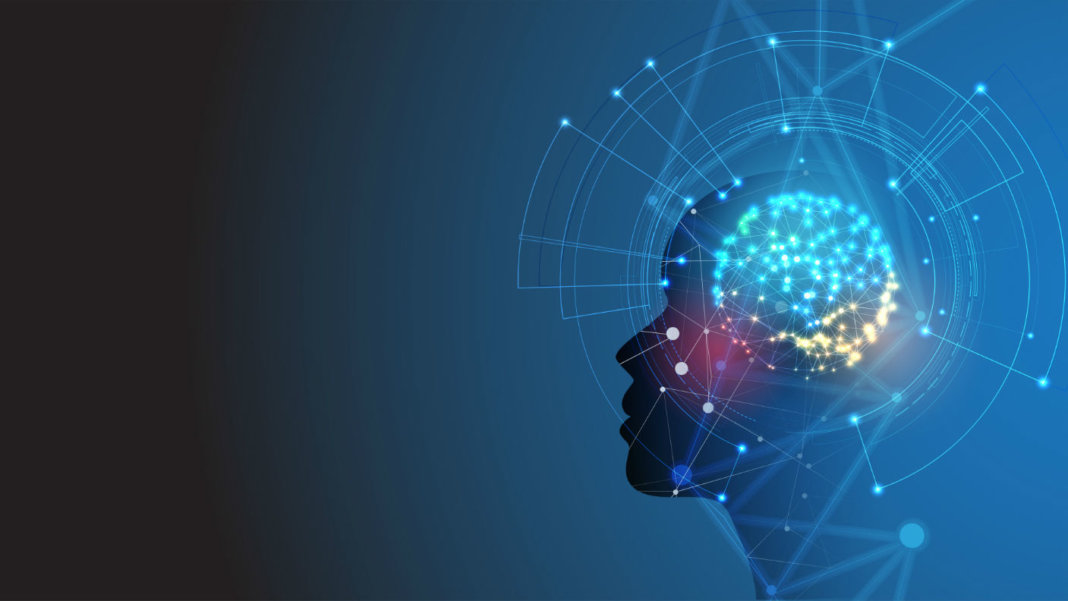 Děkuji za pozornost
Fakultní nemocnice Olomouc
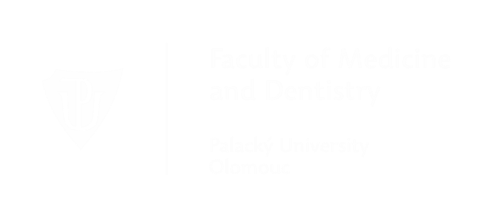 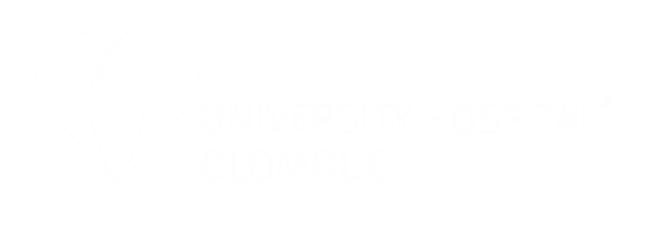